College and career exploration
Wednesday, February 17, 2021
3:00 PM – 4:30 PM
Roll call- unmute your microphones.  principal will introduce the teacher team, and lead a team cheer
Jack London Elementary: Dolores Williams, Principal
Maria Villanueva; Amy Findley

MNO Grant Elementary:  Janeen Zuniga, Principal
Frank Zrinski, Jr.;  Brenda Howell-Robinson

Carmen Dragon Elementary:  Mark Hemauer, Principal

District support staff:  Michael Santos, Director
Kendra Ebinger; Amber Martin; Kevin Jones
Black Diamond Middle:  Phyllis James, Principal
Yvette Williams; Janette Katrina

Antioch Middle:  Lindsay Wisely, Principal
Darvisa Marshall; Laura Kimball; Sarah Phelan; 
Kiersten Deacon

Dallas Ranch Middle:  Liah Jones-Douglas, Vice Principal
Jermaine Worley; Dawn Rivers

Park Middle:  John Jimno, Principal
Natillie Petersen; Lisa Eisenhower

Orchard Park school:  Ed Dacus, Principal
Kenny Gleason; Lisa Behrens; Susan Caguyong
THE VISION
To prepare students for college, career and life
To encourage underrepresented, underprivileged, underserved students to pursue high quality, STEAM-based careers based on industry and workforce demands
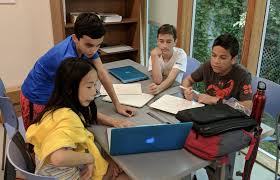 CAN YOU NAME THE 15 INDUSTRY SECTORS?
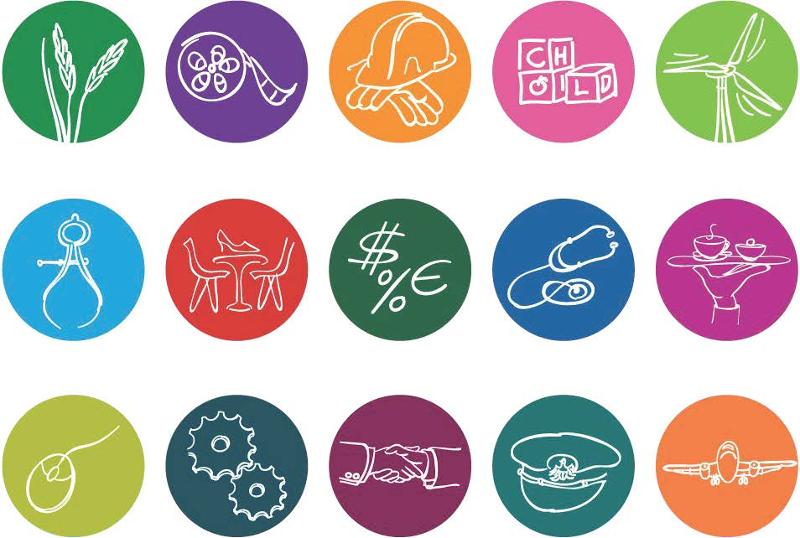 Explore 15 California industry sectors that offer diverse and exciting job opportunities with bright outlooks
[Speaker Notes: Agriculture & Natural Resources
Arts, Media and Entertainment 
Building Trades and Construction 
Education, Child Development, and Family Services 
Energy, Environment and Utilities

Engineering & Design
Fashion and Interior Design 
Finance and Business
Health Sciences and Medical Technology 
Hospitality, Tourism, and Recreation 

Information and Communication Technologies 
Manufacturing & Product Development
Marketing Sales & Services
Public Services
Transportation]
Which FOUR sectors are in TOP demand?
Agriculture & Natural resources
Arts, media & Entertainment
Building & construction trades
Education, Child development & Family Services
Energy, environment & utilities
Engineering & architecture
Fashion & interior design
Marketing, sales & services
Health science & medical technology
Hospitality, tourism & recreation
Information & communication technologies
Manufacturing & product development
Business & finance
Public services
Transportation
ANSWER:  HEALTH SCIENCE, ICT, MANUFACTURING, BUILDING AND CONSTRUCTION TRADES
[Speaker Notes: ANSWER:  HEALTH SCIENCE, ICT, MANUFACTURING, BUILDING AND CONSTRUCTION TRADES]
What do you need to know for all careers
Workplace Competencies 
Academic Competencies
Personal Effectiveness Competencies
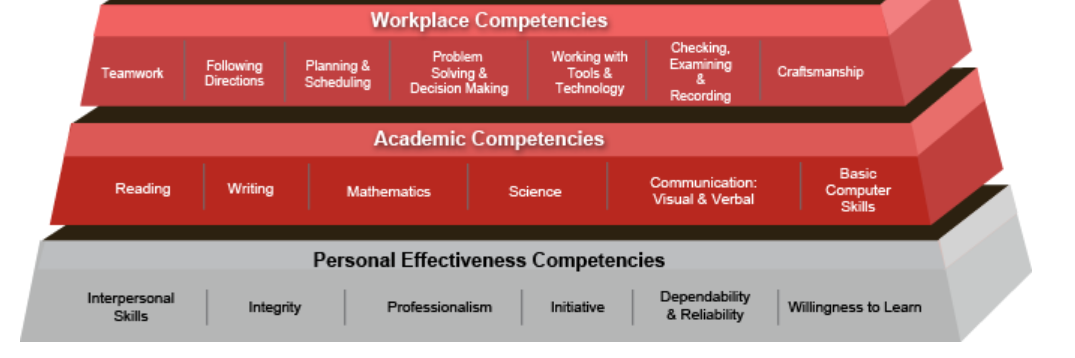 Personal Effectiveness Competencies
Interpersonal Skills
Integrity
Professionalism
Initiative
Dependability and Reliability
Adaptability and Flexibility
Lifelong Learning
Academic Competencies
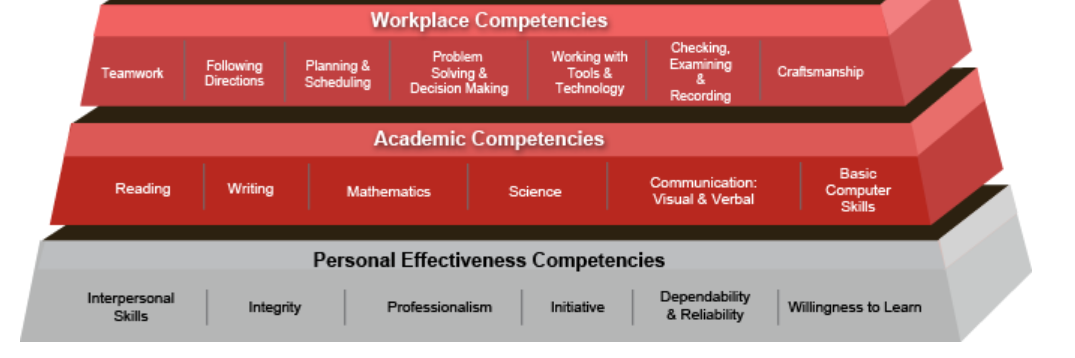 Reading
Writing
Mathematics
Science and Technology
Communication
Critical and Analytic Thinking
Basic Computer Skills
WorkplaceCompetencies
Teamwork
Customer Focus
Planning and Organizing
Creative Thinking
Problem Solving and Decision-Making
Working with Tools and Technology
Scheduling and Coordinating
Checking, Examining, and Recording
Business Fundamentals
Sustainable Practices
Health and Safety
To encourage elementary and middle school students to begin thinking about possible college and career options
To allow students to gain 21st century learning skills and qualities needed to thrive in our ever-changing workforce
To enable students to create their personal roadmap to success
To introduce students to our district-wide academy and pathway programs
To graduate from high school and earn a diploma
To empower them to advance their education and career beyond high school
To become productive contributing citizens in our democratic society
THE goals
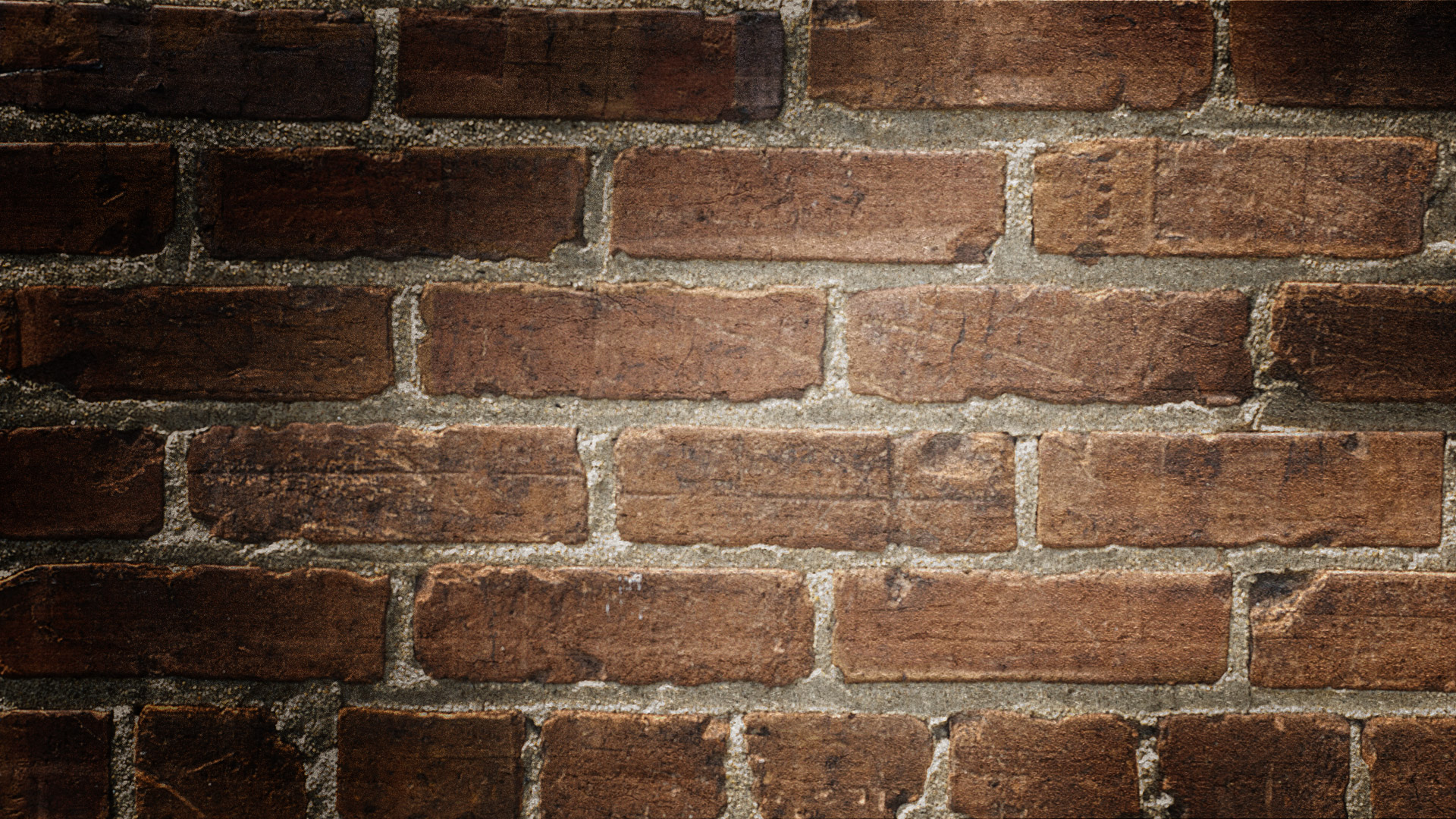 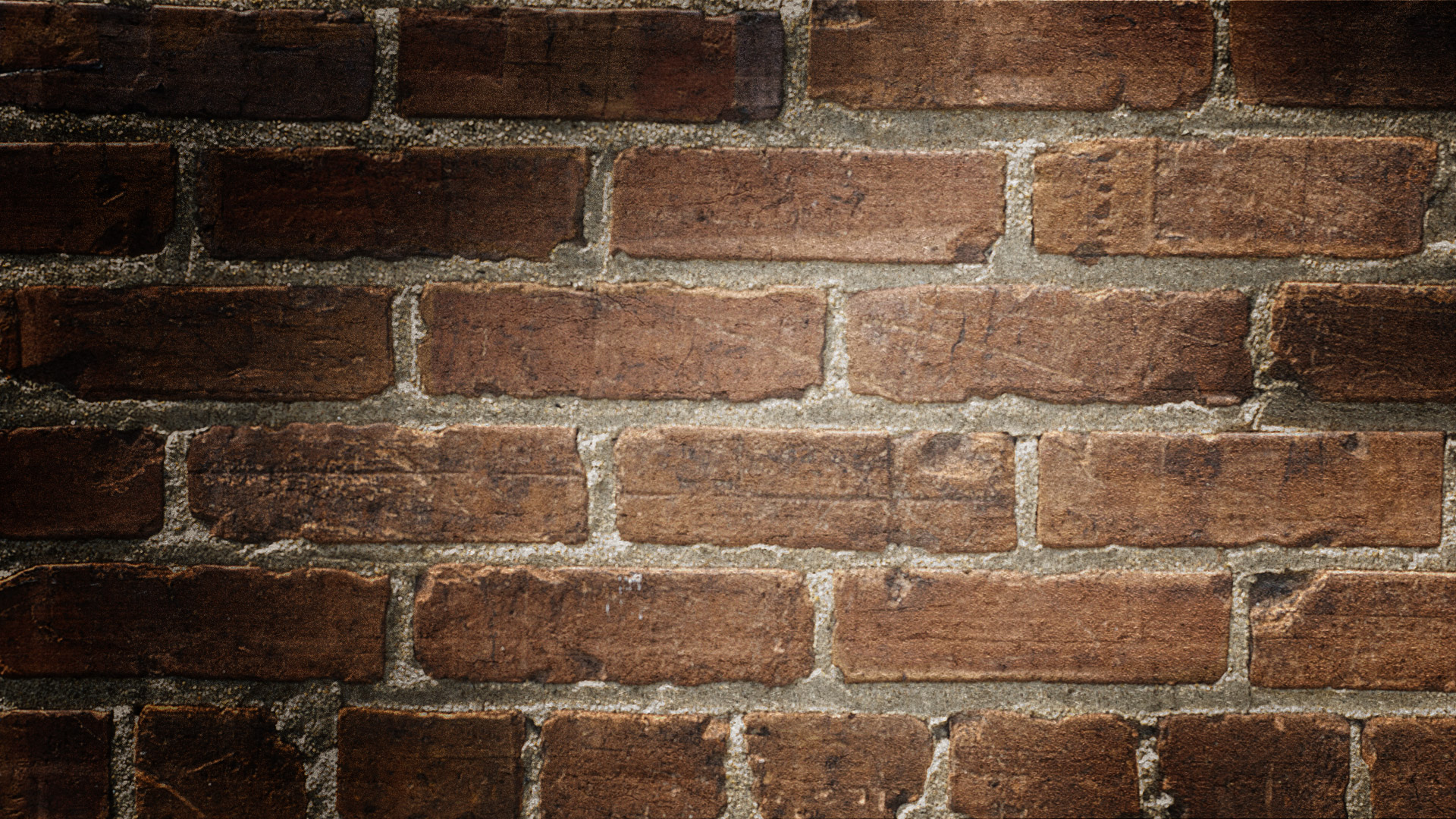 Program design
PROGRAM IMPLEMENTATION2021 – 2022:  Sixth Grade Pilot Year
PROGRAM IMPLEMENTATION For 2022 – 2023:  Seventh Grade Pilot year
RESOURCES
Teacher created curriculum
California Career Resource Network (Cal CRN)
Video Instructional Modules
Business and Community Partners
Professional Learning Development
Compensated Collaborative Planning Time
Other equipment, materials and supplies
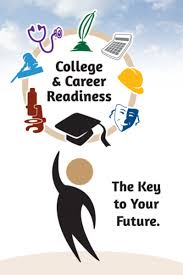 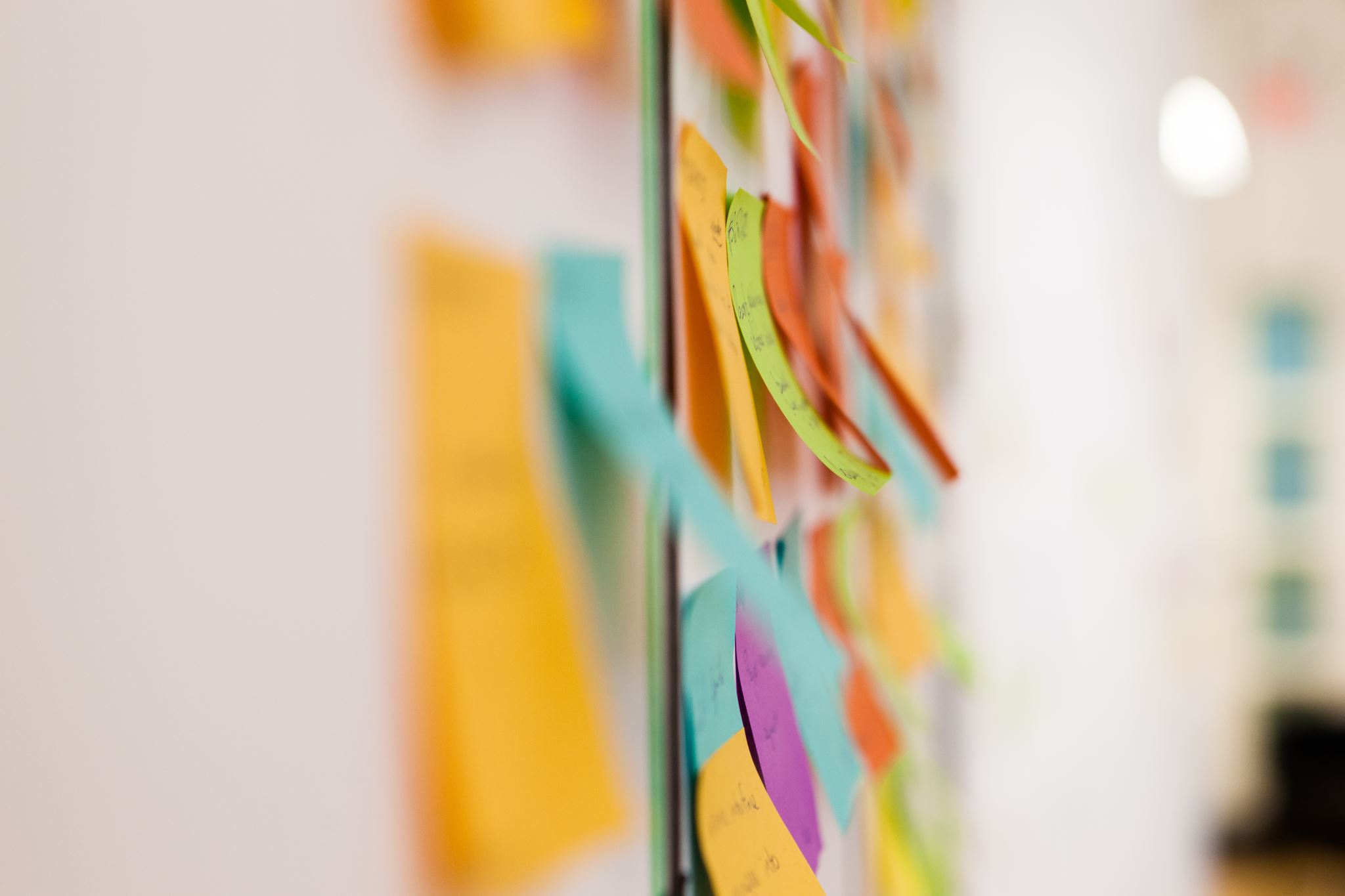 Brainstorming sessionhttps://jamboard.google.com/d/1bD2Si5wnL4lDhEXaCrTxtByi_3jwFfyzptZs1Z-O31Q/edit?usp=sharing
College & Career Readiness Activities
Current
Other ideas
Work-Based Learning Opportunities
District wide collaborative meetings
March: 	Report of progress:  successes and ongoing challenges
May:		Peer review:  sharing of curriculum and best practices
June:		To be determined
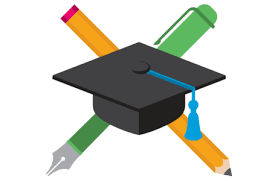